圣诞节主题PPT模板
POWERPOINT
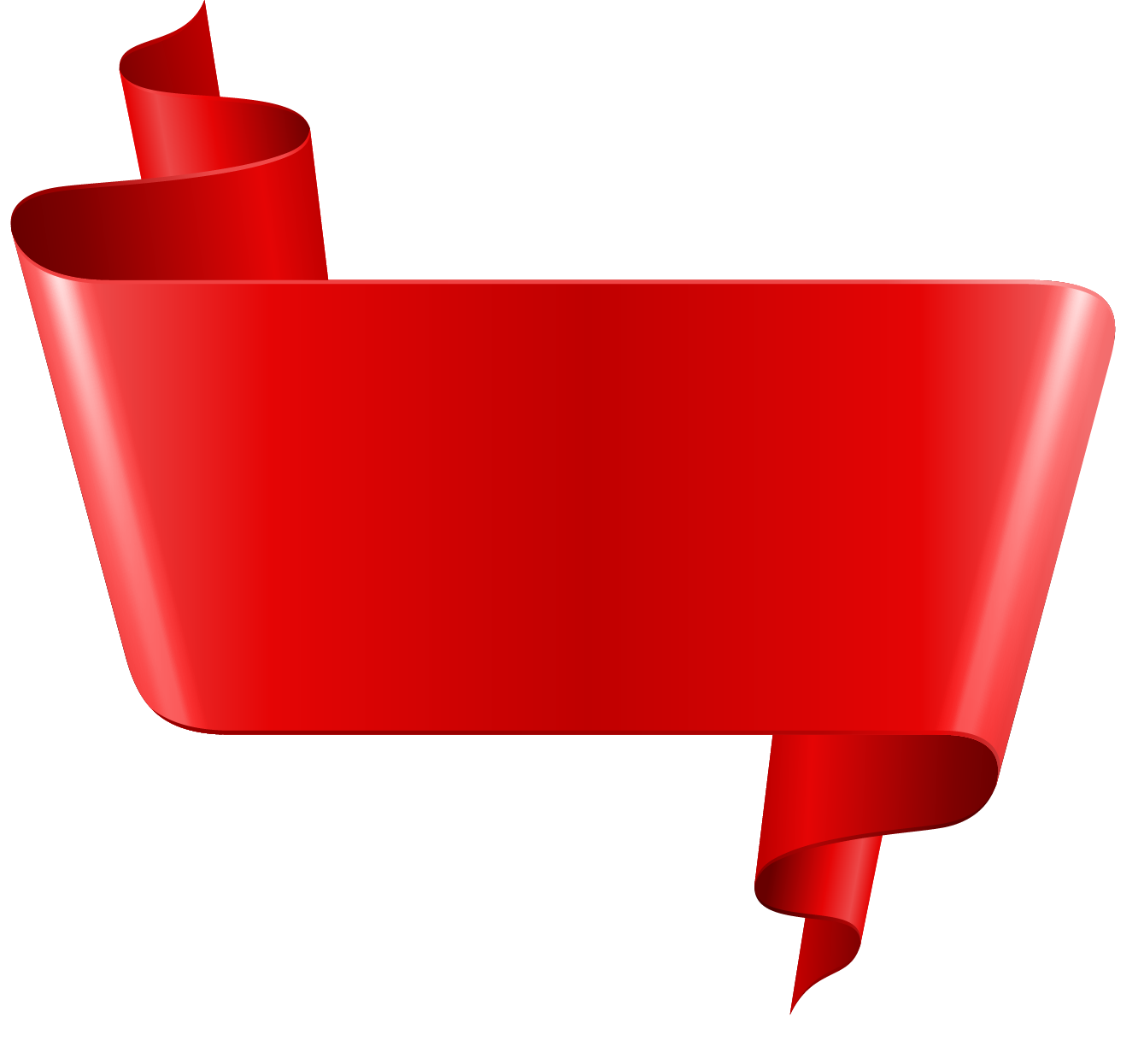 添加目录标题
圣诞节主题PPT模板圣诞节主题PPT模板
圣诞节主题PPT模板圣诞节主题PPT模板
圣诞节主题PPT模板圣诞节主题PPT模板
圣诞节主题PPT模板圣诞节主题PPT模板
圣诞节主题PPT模板圣诞节主题PPT模板
添加目录标题
圣诞节主题PPT模板圣诞节主题PPT模板
圣诞节主题PPT模板圣诞节主题PPT模板
圣诞节主题PPT模板圣诞节主题PPT模板
圣诞节主题PPT模板圣诞节主题PPT模板
圣诞节主题PPT模板圣诞节主题PPT模板
圣诞节主题PPT模板圣诞节主题PPT模板
圣诞节主题PPT模板圣诞节主题PPT模板
您的标题
您的内容打在这里或通过复制您的文本后在此框中选择
2
您的内容打在这里或通过复制您的文本后在此框中选择粘贴并选择只保留文字您的内容打在这里或复制
1
圣诞节主题PPT模板圣诞节主题PPT模板圣诞节主题PPT模板圣诞节
主题PPT模板圣诞节主题PPT模板圣诞节主题PPT模板
圣诞节主题PPT模板圣诞节主题PPT模板圣诞节主题PPT模板
圣诞节主题PPT模板
圣诞节主题PPT模板圣诞节主题PPT模板
圣诞节主题PPT模板圣诞节主题PPT模板
您的标题写在这里
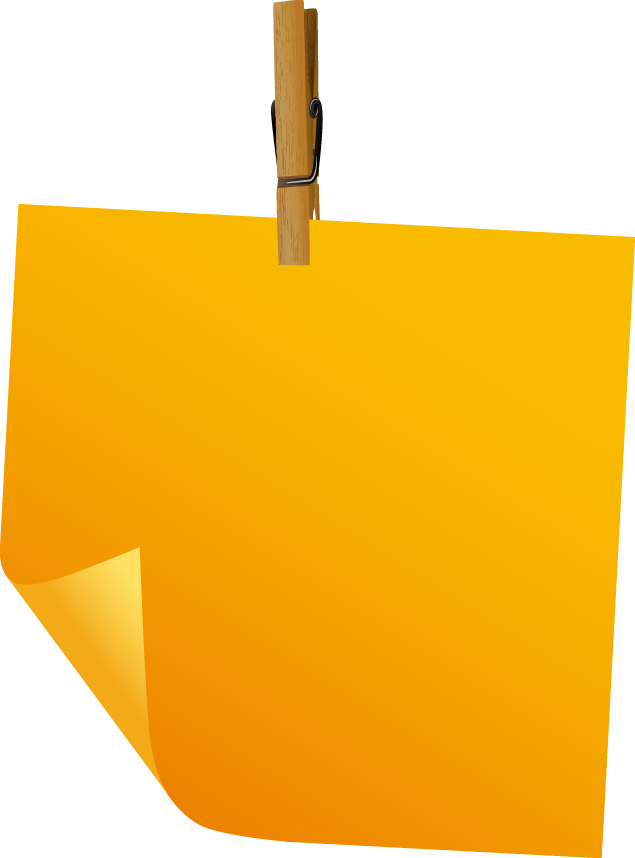 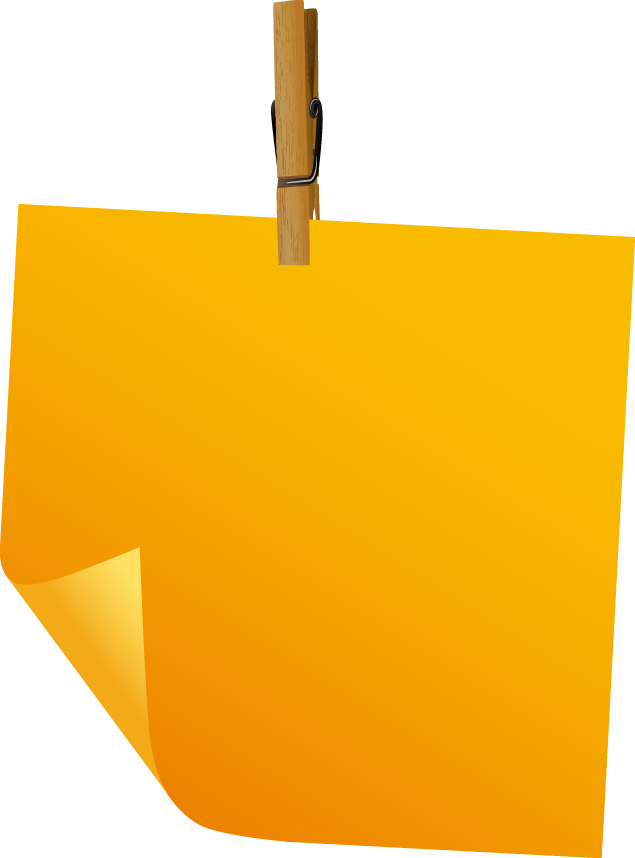 您的副标题写在这里
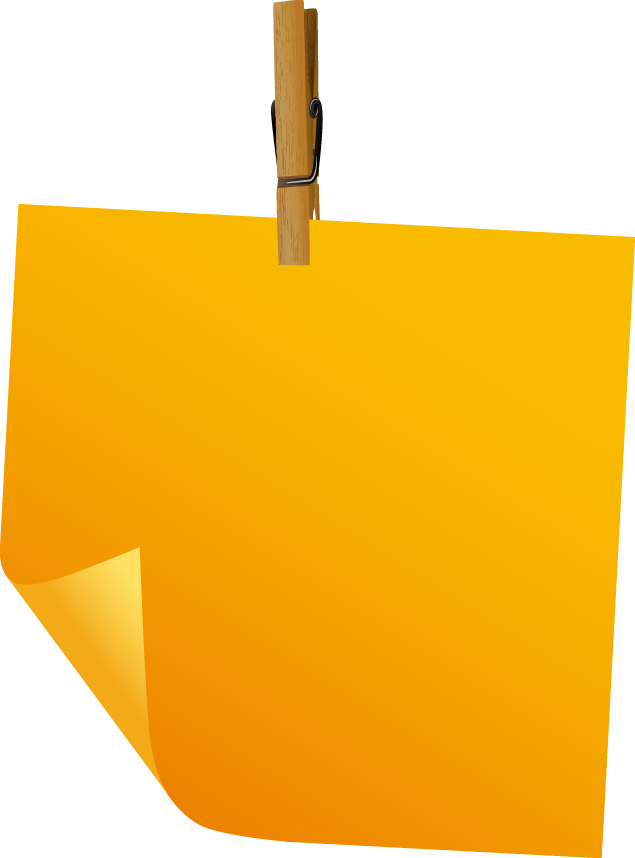 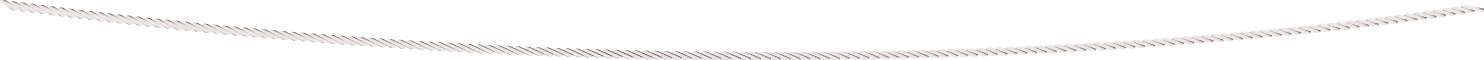 您的内容打在这里或者通过复制
您的内容打在这里或者通过复制
您的内容打在这里或者通过复制
您的内容打在这里或者通过复制
您的内容打在这里或者通过复制
您的内容打在这里或者通过复制
圣诞节主题PPT模板圣诞节主题PPT模板圣诞节主题
主题PPT模板圣诞节主题PPT模板圣诞节主题PPT模板
圣诞节主题PPT模板圣诞节主题PPT模板圣诞节主题
圣诞节主题PPT模板
圣诞节主题PPT模板圣诞节主题PPT模板

圣诞节主题PPT模板圣诞节主题PPT模板
圣诞节主题PPT模板圣诞节主题PPT模板圣诞节主题
PPT模板下载：www.1ppt.com/moban/     行业PPT模板：www.1ppt.com/hangye/ 
节日PPT模板：www.1ppt.com/jieri/           PPT素材下载：www.1ppt.com/sucai/
PPT背景图片：www.1ppt.com/beijing/      PPT图表下载：www.1ppt.com/tubiao/      
优秀PPT下载：www.1ppt.com/xiazai/        PPT教程： www.1ppt.com/powerpoint/      
Word教程： www.1ppt.com/word/              Excel教程：www.1ppt.com/excel/  
资料下载：www.1ppt.com/ziliao/                PPT课件下载：www.1ppt.com/kejian/ 
范文下载：www.1ppt.com/fanwen/             试卷下载：www.1ppt.com/shiti/  
教案下载：www.1ppt.com/jiaoan/